Formatting a Thesis or Dissertation
Karen L. Greene, PhD
Director, Graduate Admissions & Student Service
Spring 2021
Guidelines
Before anything else, prepare...

Guidelines
MicroSoft Word Template
Formatting and Writing Tips
Delaying Your Publication
And More

https://www.uakron.edu/graduate/current-students/thesis-dissertation  

Questions: please reach out to me greene@uakron.edu
Why Formatting
High standards of presentation

Standards are applied consistently to all departments and programs

Precise and complete presentation

Future publications
Page Format / Margins
Correct margins are:
Left side 1.5”
no exceptions
Right side 1.0”
no exceptions
Top 1.0”
exception: pages that carry major headings, such as preliminary pages and chapter titles, must have a 2.0” top margin
Bottom 1.0”
exception: when the last page of a chapter

Figures and tables must fit within the margins
2” top margin
1.5” left margin
1” right margin
Incorrect
[Speaker Notes: This first page is an example of a page that is formatting correctly.  The top margin for a header page is 2”, the left margin is at 1.5”, the right margin is 1”, and the page number is correctly positioned at the bottom (centered with a 1” margin). 

On the next example, you can see this page does not follow the guidelines.  Notice the margins are about ½” and no page number.]
Widow/Orphan Protection
Pages should be spaced so that no page ends or begins with a single line of text. 

At least two lines of a paragraph must appear together at the top & bottom of every page
[Speaker Notes: Widow/orphan control improves the layout by keeping a more balanced amount of content flowing from page to page as the viewer reads your document from start to finish.  


If you do not use the available template, you can set Word to address widow/orphans.]
Spacing
Text material is double spaced throughout.

Do not insert extra blank lines or spacing to separate text.  

Single spacing may be used in:
figure captions
table titles
long quotations (properly indented)
notes
bibliography/references section
[Speaker Notes: Do not “fill-up space” with extra or blank lines.  
Avoid excessive white or blank space.
You should never have more than 2 blank lines or gaps of white space anywhere in your document.  This means you may need to resize your figures or tables.]
Typeface, Justification, Centering & Paragraphing
Fonts 
MUST be consistent throughout the manuscript
Font size must the same size throughout (12 point preferred) 
Most fonts are acceptable, however San Serif is preferred
Unusual or scripted fonts are not acceptable
Do not use bold font for major titles or figure/table titles

The left margin must be justified

Right margins may be justified if the department/college approves
Note:  full-justified margins may result in unsightly white spaces between words that are not acceptable.

Indent the first line of every paragraph consistently (5 spaces preferred)
Page Numbering
Preliminary pages are in Roman numerals (i, ii, iii)
Title page is page i.  
It is counted but not numbered on the actual page. 
The signature page is page ii.  
It is counted and numbered on the page.

Text pages (beginning with CHAPTER I) are in Arabic numerals (1, 2, 3, etc.)
Beginning with page 1 of CHAPTER I, all following pages are numbered sequentially through the end of the manuscript.
[Speaker Notes: Preliminary pages, or front matter,  consists of title page, signature page, abstract, acknowledgement, dedication, any “list” pages, and the table of contents, and your list pages if applicable.]
Page Numbering (con’t)
Copyright page (optional page)
is placed as the very first page (before the title page) 
is neither counted nor numbered

Page number embellishments are not permitted (1a, 1b, etc.)

All pages have the page number placed at the bottom of the page, centered under the text at the 1 inch bottom margin.
[Speaker Notes: In the United States today, copyright protection automatically covers all new copyrightable works, including your dissertation. The moment a copyrightable work is fixed in a tangible medium of expression (e.g., written on a piece of paper or on your hard drive), it is subject to copyright.

In the past, authors had to comply with certain formalities in order to obtain copyright protection. These formalities included registering the work with the US Copyright Office and placing a copyright notice on the work. Copyright law no longer requires that authors comply with these formalities merely to obtain copyright protection.]
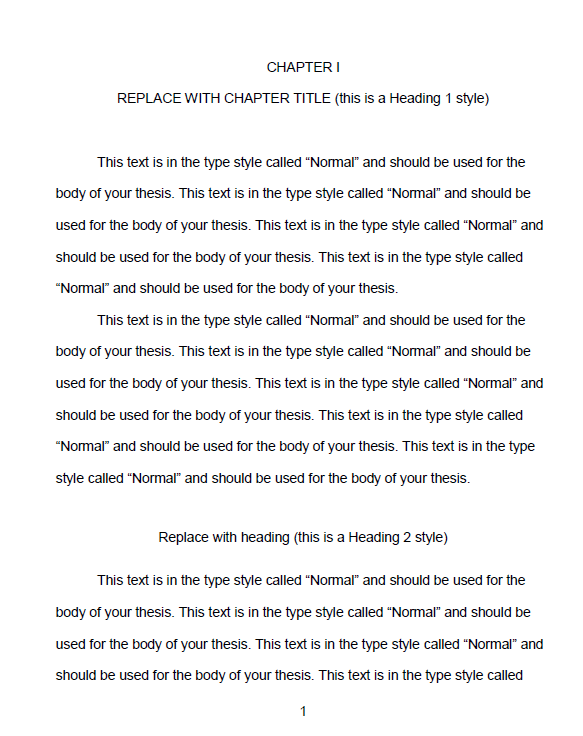 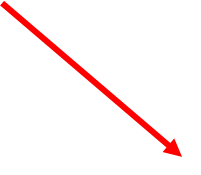 [Speaker Notes: Here are example of correct page numbering (please note that the margins not to scale)]
Manuscript Organization
Copyright Notice (optional) (not counted or numbered)
Title Page (counted, not numbered)
Signature Page (page ii)
Abstract
Dedication (optional)
Acknowledgements (optional)
Table of Contents
List of Tables (as needed)
List of Figures (as needed)
List of Illustrations (as needed)
List of Schemes (as needed)
Chapters (begin Arabic page numbering, I, II, III, IV, V) 
Bibliography 
Appendices
[Speaker Notes: Every thesis or dissertation follow a general organization or layout.

Copyright protection automatically exists from the time you place your thesis or dissertation in fixed form. There is no requirement to obtain protection under copyright law. Adding this is optional.

Preliminary Pages – all pages before the start of Chapter I.

Standard organization of a manuscript consists of five chapters. 
Chapter I: Introduction
Chapter II: Literature Review
Chapter III: Research Methods
Chapter IV: Research Results and Discussion
Chapter V: Conclusion and Future Work

Bibliography or References

Appendices (including Human Subjects Approval and/or other approvals as required)]
Title Page
All text on this page is centered
Double space the entire page
The top margin is two-inches (2”)
Title
Must be in all capital letters
Must be centered immediately below the two-inch top margin

Graduation date
Must be month, year of graduation (May, August or December only)

Title page is counted as page i
However, this page number is not shown
Title Page
[Speaker Notes: Example]
Signature Page
Title
All capital letters
Centered immediately below the two-inch top margin
Double spaced if two or more lines

Author’s name 
Case sensitive (not all caps).

Signature page is counted as page ii

The names of those signing are typed a single space below their titles

Use “Dr.”, “Mr.”, “Mrs.”, before all names
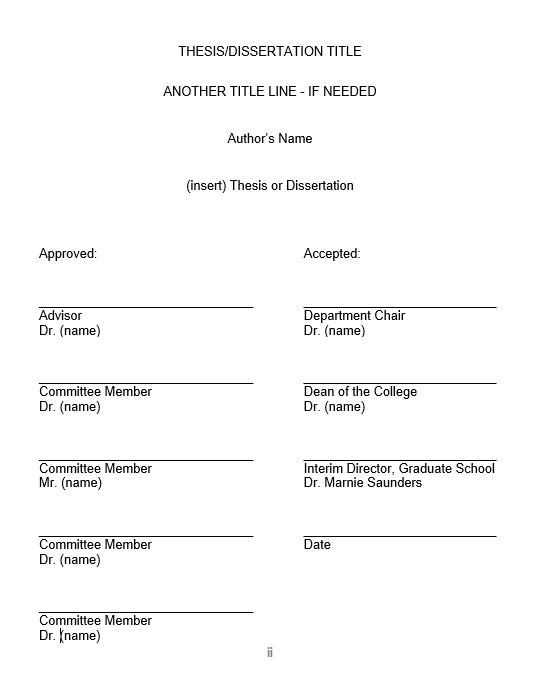 Signature Page
[Speaker Notes: Example (not to scale)]
Table of Contents (TOC)
All entries in the Table of Contents  must match exactly as they appear in the text including: wording, numbering, punctuation, capitalization and spelling and page number on which they appear

Preliminary pages that occur before the TOC are not included

Preliminary pages that occur after the TOC are included (e.g., List...)

Include the word “CHAPTER” after the last preliminary listing(s) and above the first chapter listing

Chapter titles are typed in all capital letters and use Roman numbers
Subheadings are case-specific

Double Space between entries

Single space within an entry if it falls on two or more lines
[Speaker Notes: Table of Contents – the majority of formatting errors occur here.]
Table of Contents (cont’d)
Chapter numbers 
Roman numerals (I, II, III, IV, V)
Left-aligned

Indenting should be consistent basis

If there is only one appendix, label it as APPENDIX.
 
If there are multiple appendices, label it as APPENDICES

Appendices should be labeled as APPENDIX A, APPENDIX B, etc. including titles in all caps.
[Speaker Notes: Note – this examples are not to scale  but shows you one example of a Table of Contents correctly formatted. 

The next page shows another example of how you can format using numbering.  

Either TOC is fine]
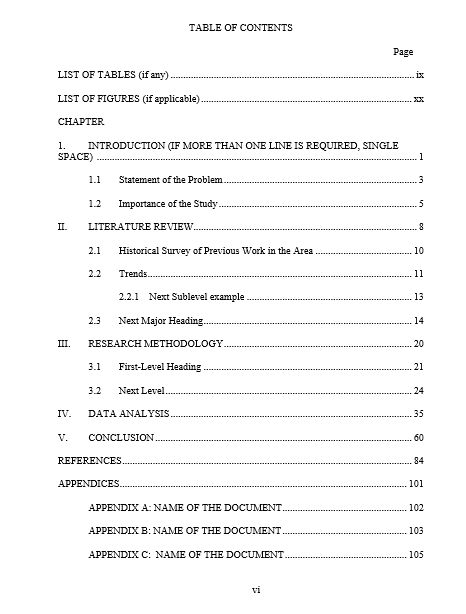 [Speaker Notes: Another example of a TOC formatted using a numbering system.
Notice the Roman numerals for the Chapter name, but Arabic numerals for the level headings]
TOC:  List of Tables and List of Figures
“Figure,” “Table, ” or the appropriate heading is typed above the number designation column (left).

Type “Page” (right)

Do not type “heading label”  before every entry
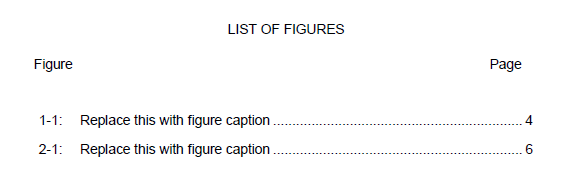 [Speaker Notes: Do not type Figure 1.2, Figure 2.1, or Table 1.2, Table 1.3, etc on the actual list.]
TOC: List of ...
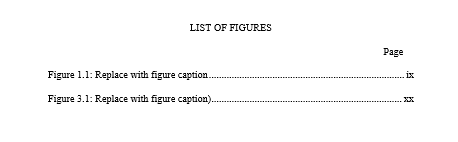 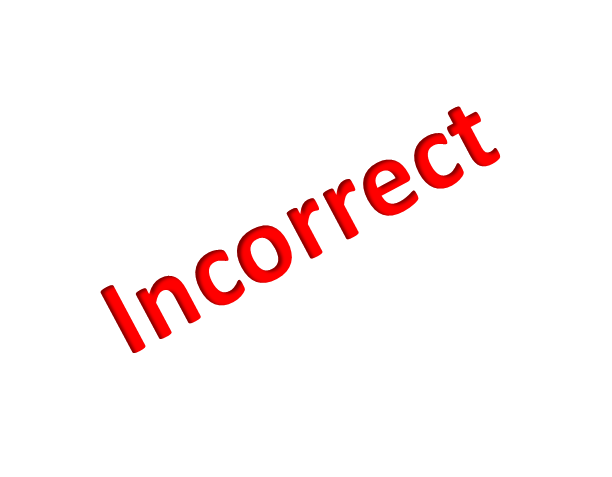 [Speaker Notes: For your “List” pages – 

DO NOT include the following descriptors – only the number
Figure
Table
Scheme
Illustration]
TOC:  List of Tables and List of Figures
All entries in List of Tables, List of Figures, etc must match exactly as they appear in the text, including -- wording, numbering, punctuation, capitalization and spelling and page number on which the table/figure appears.

Exception – if the description is too long, you may opt to include only the first full sentence of the description.
TOC:  List of Tables and List of Figures
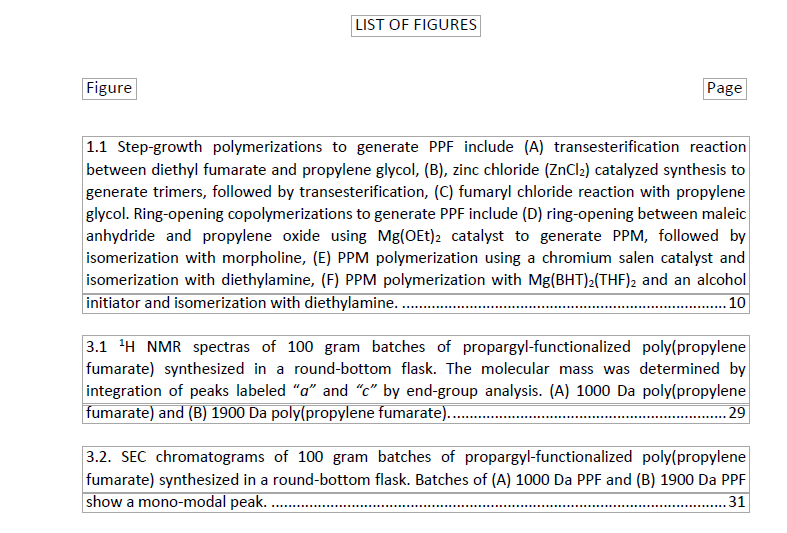 [Speaker Notes: Note – this is showing how to format only; not to scale.  
This example shows the single space caption of a figures, but double space between each item.]
TOC:  List of Tables and List of Figures
Do not use combinations of letters and number for your table/figure designations.  

Example:  If working in Chapter 4

Do Use:  4.2, 4.3, 4.4 

Do Not Use:  4A, 4B, 4C
Tables / Figure with the Text
Table titles appear above the table

Figure/Scheme titles are to be placed below the figure/scheme

Do not bold any part of the title/figure text

Each title must be numbered consecutively in Arabic numbers 

Landscaped entries are acceptable
Tables / Figure with the Text
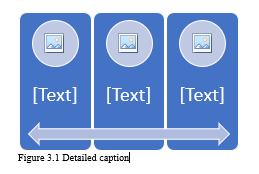 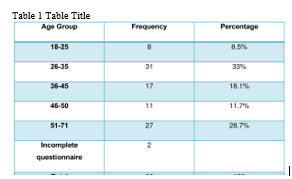 [Speaker Notes: Here you can see the placement of the figure and table titles or descriptions.  Tables are placed above the table. All others (figures, schemes, graphs) are placed below the item.]
Body of the Manuscript / Text
This begins the Arabic numbering (1, 2, 3)

The text begins with Page 1 of CHAPTER I

Page numbers are centered at the 1” bottom margin

All text is double spaced throughout

At least two lines of text must appear at the top and bottom of each page
Remember:  No widows/orphans
Body of the Manuscript / Text
All subheadings must be followed by at least two lines of text

Page margins
1” for top
except: top margin on “header” pages (2”)
1.5” left
1” right 
1” bottom
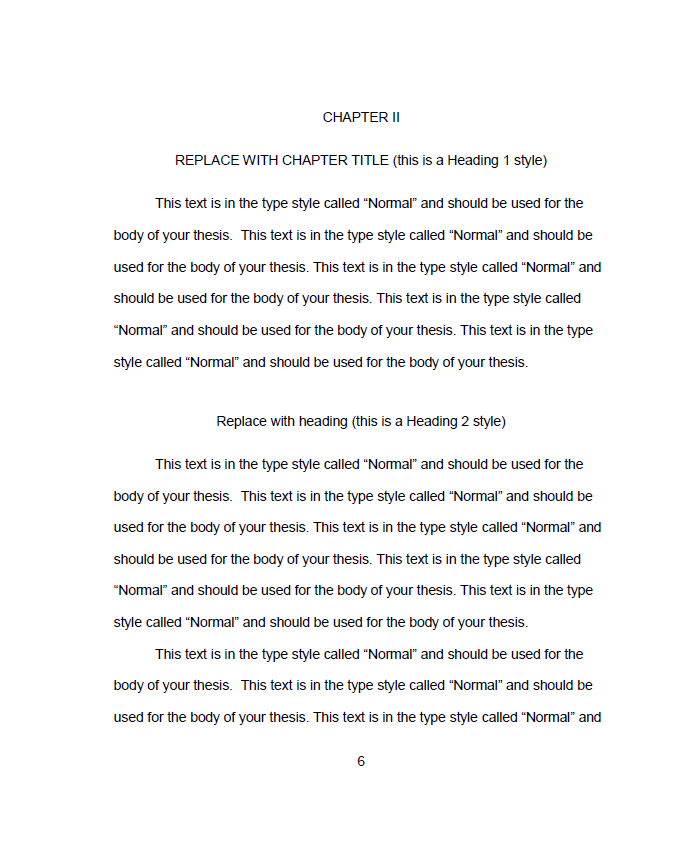 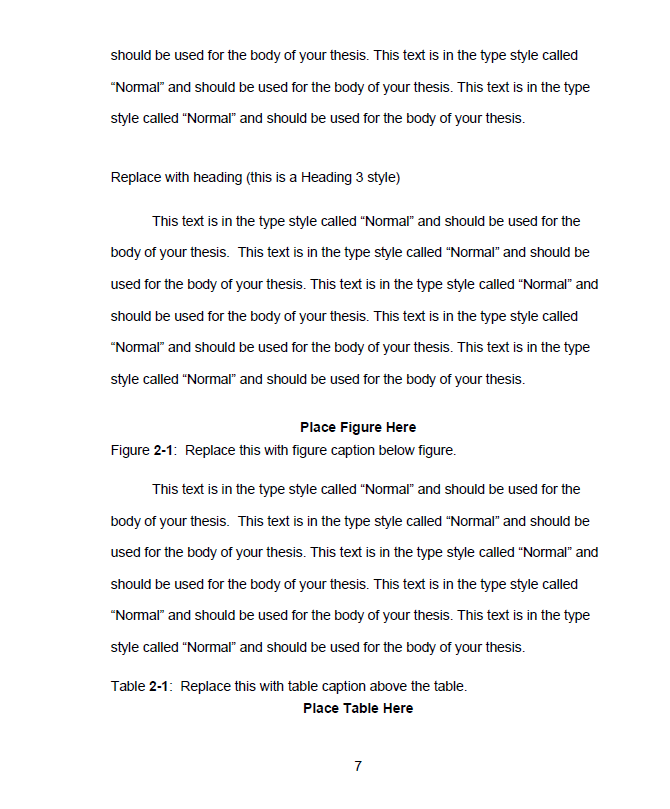 [Speaker Notes: Example of proper formatting  You can see we start a chapter with 2” top margin.  You can also see the spacing between headings and subheadings.

The bold text is only for emphasis on show a figure or tables being pasted]
Chapter Title Pages
A chapter title page is the start of a new chapter.

All chapter title pages have a 2” top margin

All chapters start with its own separate page

CHAPTER I, II, III, etc. is typed in all capital letters without punctuation, centered between the margins
Chapter Title Pages (cont’d)
The chapter title is typed in all capital letters two spaces below the heading, centered between the margins
Should the title be more than one line, it will be double spaced

Text of the chapter begins three spaces below the chapter title

If a subheading follows a chapter title, it is placed three spaces below the chapter title
Text is then two spaces below the subheading
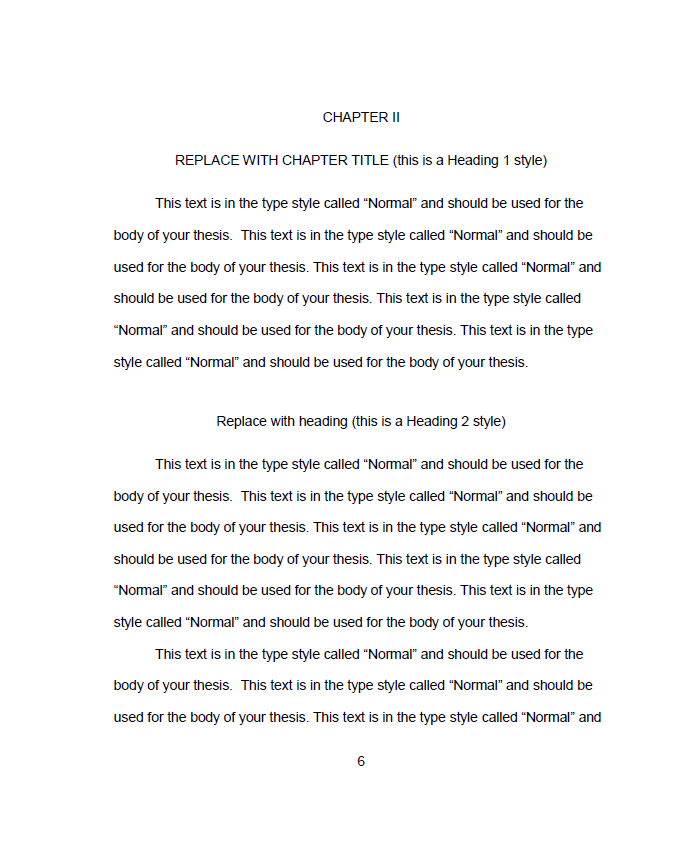 Chapter Title Page
[Speaker Notes: Example   Not to scale here, but to show you spacing. 
Notice the ALL CAPS chapter and roman numeral
The chapter title should be ALL CAPS centered]
Bibliography, References or Literature Cited
REFERENCES or BIBLIOGRAPHY - all caps & centered

2” top margin

Lists ALL sources used in your work

Page numbering continues in Arabic numerals

Single space within entries with double space between entries
[Speaker Notes: Bibliography
Refers to all sources read for research, including material not cited

References
Refers only to those sources cited in the manuscript

Contact your advisor / academic department to see which you should use

More than one can be used
Bibliography would appear first, then References or Literature Cited]
Appendices
The material must be set up like a new section 

If there is only one appendix
APPENDIX centered below the 2” top margin
Text/material to follow three spaces below

If there are two or more appendices 
A division page is inserted before Appendix A
The word APPENDICES will be centered between the margins, slightly above the center of the page
Page number placement continues as in text
This page will appear in the TOC as well
Each appendix should be treated as a separate section with its own page 
Labeled Appendix A, Appendix B, etc.
Be sure to add the individual appendix titles in the TOC .
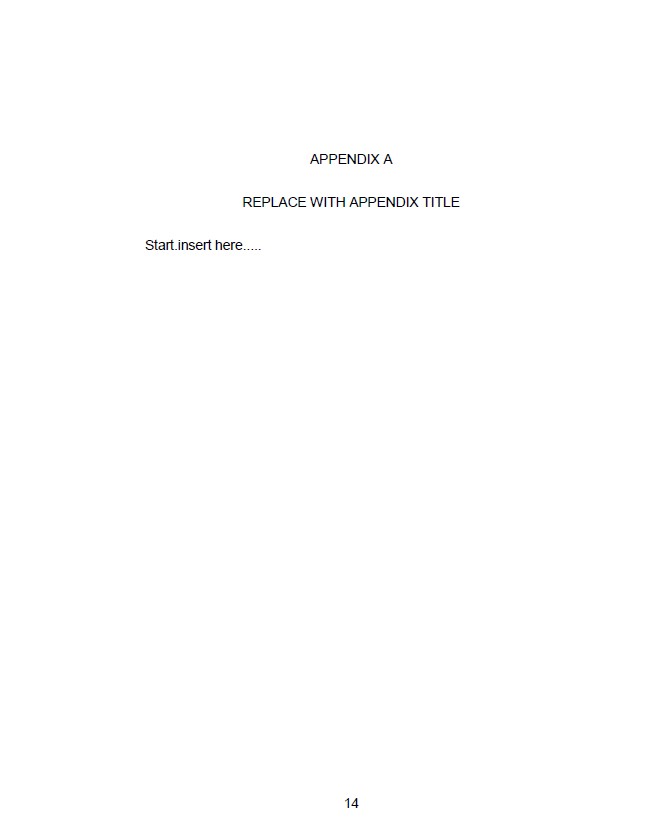 [Speaker Notes: In this example – if you have multiple appendices you would add the introductory APPENDICES page and then follow the same formatting.

If you DO NOT have more than one Appendix – do not include introductory APPENDICES page.]
Format Checking
If at any time you have questions, please contact me.

greene@uakron.edu 

330-972-2135
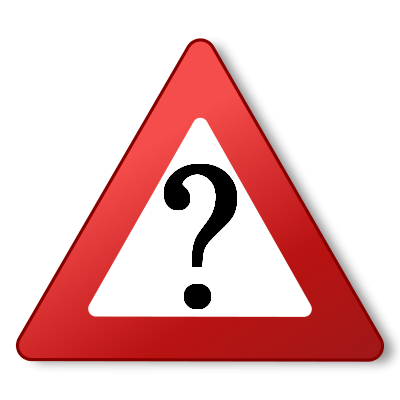 [Speaker Notes: We’re almost done.  I’m going to share a few more things to keep in the back of your mind.]
Electronic Submission Procedures
Uploading your ETD to OhioLink

https://etdadmin.ohiolink.edu
The document you upload to OhioLINK must be your final thesis or dissertation. 

This means it has been successfully defended with all corrections made.
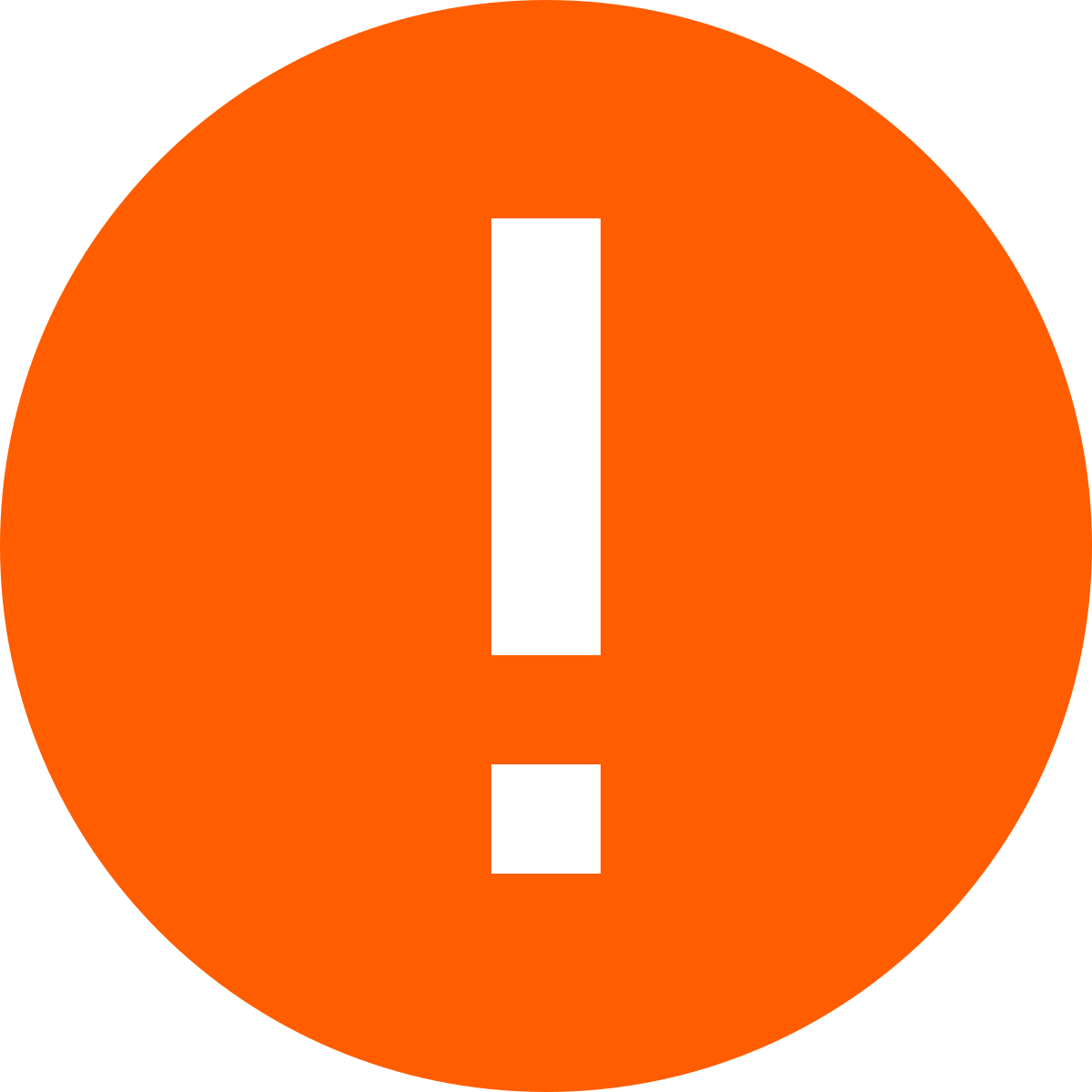 [Speaker Notes: Directions on how to upload to OhioLink can be found on the Graduate School website. 

Remember = There are deadline dates.

When uploading your manuscript to OhioLINK – please keep in mind that if you use OhioLink as a Sandbox with your committee, when you’re ready to submit you need to update all the information on the screens prior to uploading.  Often students forget to go back and enter the year and page number totals.  You also need to enter the final committee list on the appropriate page. 
Do not enter Dr. in the Suffix.  Dr. is not a suffix.  You can enter PhD or leave it blank.]
Electronic Submission Procedures
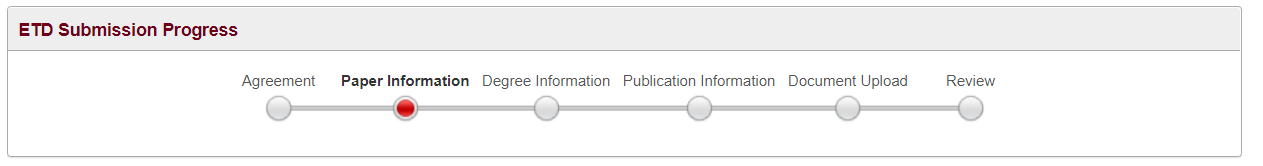 Paper Information Tab
Last, First, Middle
Title
Abstract
Keywords
Subject Headings (related disciplines)
Year Completed
Pages
[Speaker Notes: Directions on how to upload to OhioLink can be found on the Graduate School website. 

Remember = There are deadline dates.

When uploading your manuscript to OhioLINK – please keep in mind that if you use OhioLink as a Sandbox with your committee, when you’re ready to submit you need to update all the information on the screens prior to uploading.  Often students forget to go back and enter the year and page number totals.  You also need to enter the final committee list on the appropriate page. 
Do not enter Dr. in the Suffix.  Dr. is not a suffix.  You can enter PhD or leave it blank.]
Electronic Submission Procedures
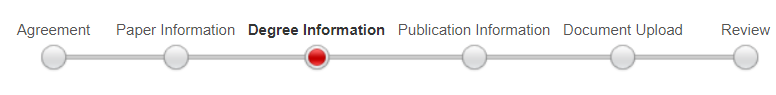 Degree Information Tab
Degree
College/School/Dept/Program
Year
Committee Members
Last Name	First Name	Suffix/Deg	Role
[Speaker Notes: List ALL Committee members – not just your advisor

Do not enter Dr. in the Suffix.  Dr. is not a suffix.  You can enter PhD or leave it blank.  

See Next slide for appropriate Suffix.]
Electronic Submission Procedures
Appropriate Examples of a Suffix
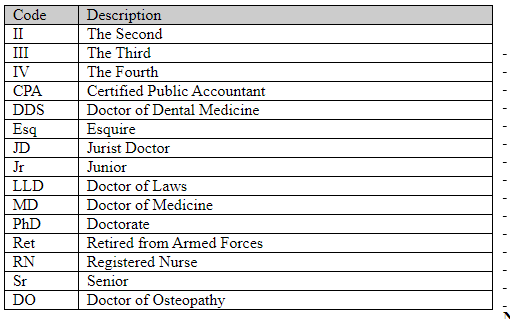 [Speaker Notes: List ALL Committee members – not just your advisor

Do not enter Dr. in the Suffix.  Dr. is not a suffix.  You can enter PhD or leave it blank.]
Electronic Submission Procedures
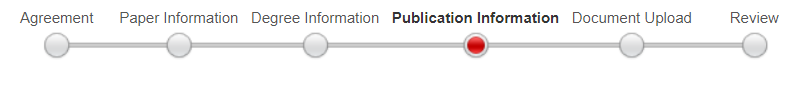 Publication Information Tab
Copyright
Delay of Publication
Reviewer Action (Graduate School can only access this)
Proquest/UMI
[Speaker Notes: See next slide for more information]
Delay of Publication
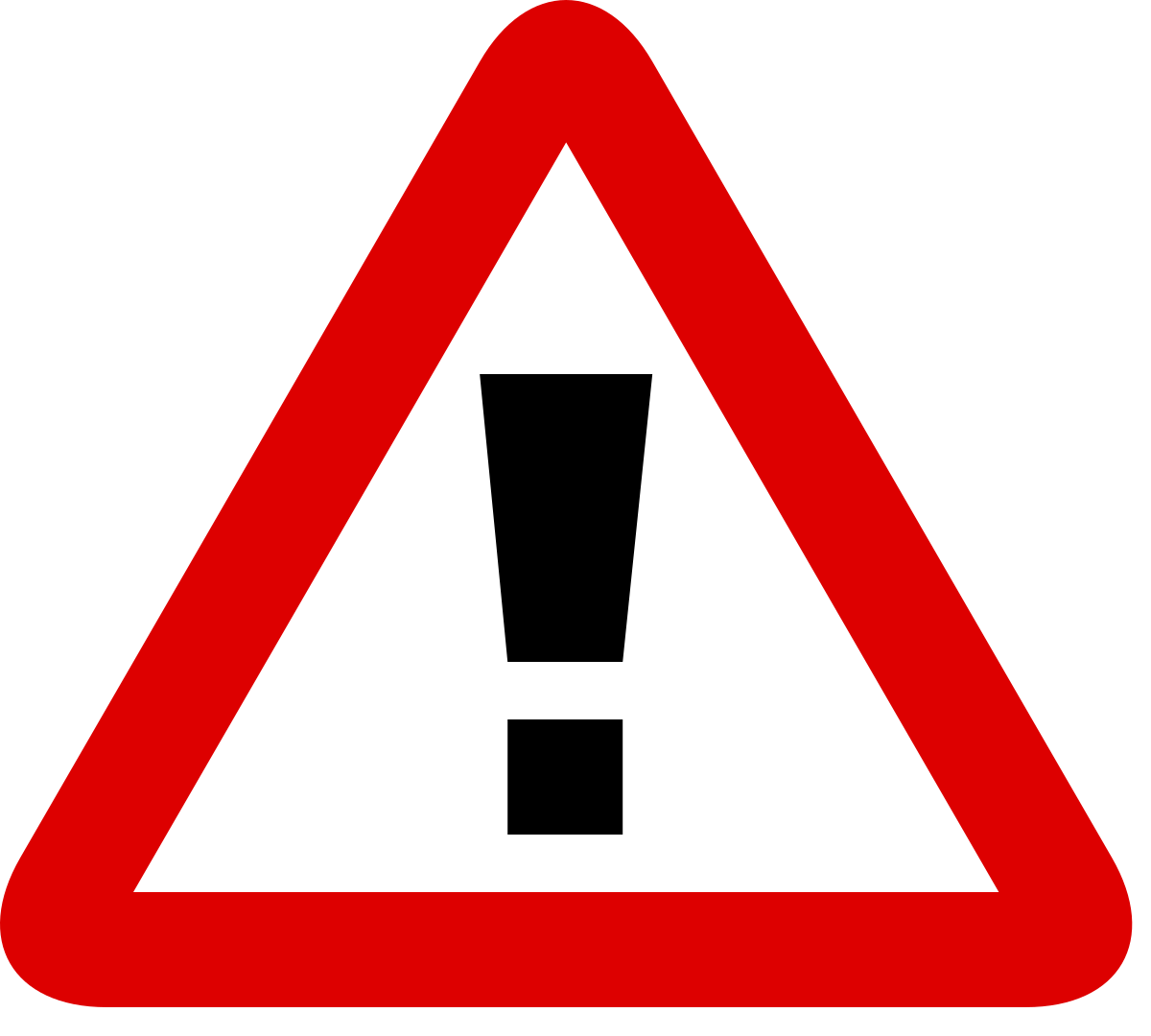 How To:  (2 step process)

Enter the delay of publication information to OhioLink when  you upload your manuscript.  

Complete and return the Delay of Publication Form (https://www.uakron.edu/dotAsset/677911.pdf 

BOTH STEPS ARE REQUIRED:  THE GRADUATE SCHOOL IS NOT RESPONSIBLE FOR THE RELEASE OF INFORMATION IF BOTH STEPS ARE NOT FOLLOWED.
This Photo by Unknown Author is licensed under CC BY-SA
[Speaker Notes: In some circumstances, a student may wish to delay the electronic publication of a thesis or dissertation. 

Talk to your advisor. 
For example: 
- to publish an article from the thesis or dissertation in a journal whose policy is not to publish anything that has already been published electronically; 
- You in the process of applying for a patent on research contained in the thesis or dissertation and does not wish to disclose its contents until the patent application has been filed.

PLEASE COMPLETE BOTH STEPS IN THIS PROCESS.  THE GRADUATE SCHOOL IS NOT RESPONSIBLE FOR THE RELEASE IF BOTH STEPS ARE NOT FOLLOWED]
Electronic Submission Procedures
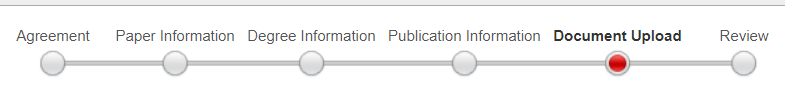 Document Upload Tab
Document Type
File
[Speaker Notes: Your manuscript must be in pdf form. 
You may upload supplemental documents (e.g., video) – Rarely used, but available.]
Format Checking and OhioLINK
Please note your manuscript will not be visible to the public when you upload it to OhioLink.  It will only be visible to me.

Your manuscript will be released for public view after your degree has been conferred by the University Registrar. Exception: When a delay of publication has been submitted
Important Dates
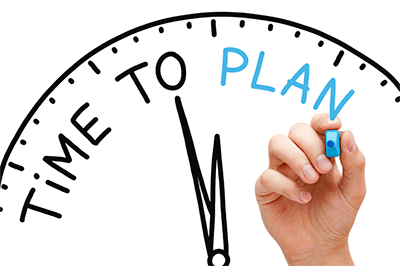 [Speaker Notes: It is important for you to PLAN AHEAD.    The deadlines are posted on our website. 

I recommend that you work with your advisor in advance to schedule your defense at the start of the semester so you can graduate on-time.  Work and plan backwards from that date.
 
DO NOT WAIT to the last minute.   We do not grant extensions. If you fail to meet the deadline, your graduation will be deferred to the next term.]
Deadline Dates
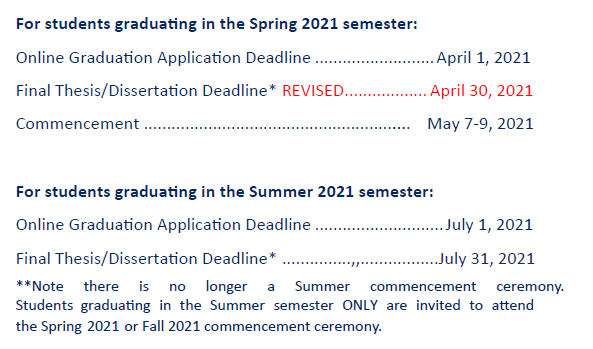 https://www.uakron.edu/gradsch/docs/deadlines.pdf
Questions and Contact Information
Karen L. Greene, PhD
Director, Graduate School & Student Services
Graduate School | Leigh Hall 515
greene@uakron.edu 
330-972-2135
[Speaker Notes: I know this was a quick review and there is a lot of information to absorb.  
So please contact me if you have questions about formatting, Ohio Link and/or graduation!

Thank you and Good luck.]